Special Collections and archives in the UK & IrelandAn early look at the RLUK/OCLC survey data
Jackie Dooley
Program Officer
OCLC Research

		        RLUK Annual Meeting
		        25 November 2011
[Speaker Notes: Modeled on US/Canada survey published a year ago.
Delighted to be invited to work with RLUK.
Will focus on RLUK data rather than entire UK/Ireland survey population.
Will note comparison with US/Canada results where noteworthy.]
Why “Unique & Distinctive Collections”?
“In an increasingly competitive post-Brown HE environment, distinctive special collections … have the capacity to differentiate … institutions in exceptional ways, offering … unique opportunities to undertake research and to benefit from learning opportunities.”
--Survey respondent
Survey population
Invited to participate: 122

Total respondents: 82

RLUK respondents: 32/32 (100%)
[Speaker Notes: Population selected by UDC board: all UK/Ireland members of RLUK and ORLP (which overlap by 2/3s), as well as selectively from LIBER members, Copac participants, and MLA-designated libraries and archives. About 20 others that are in none of these.]
Respondents by home nation (n=82)
Respondents by type of institution (n=82)
By type of institution
Universities: 41  (50%)
Independent libraries: 9
Museums: 5
Public libraries: 5
Royal colleges: 5
Learned societies: 4
National libraries: 4
Church institutions: 4
Conservatoires: 2
Colleges: 2
Royal botanic garden: 1
[Speaker Notes: Others: various independent research libraries, royal colleges, learned societies, church institutions.]
The RLUK balance sheet
Use is increasing: all types of users & materials

Many materials remain undiscoverable

Backlogs continue to increase

Outreach to new audiences is essential

Born-digital management is in early stages


Staffing has increased

45% of library budgets increased in 2009/2010
[Speaker Notes: All slides from here forward relate to RLUK, not entire population.]
“Most challenging issues”
Space & facilities

Outreach

Preservation

Born-digital materials 

Digitization
[Speaker Notes: Space: lack of for collections, quality of facilities in various ways. Also top challenge in US.
Outreach: seeking broader audience, challenges of being visible, providing excellent service to users.
Preservation: physical. Much higher attention to this than in US other than the challenges of AV and born-digital.
Born-digital: #2 in US.
Digitization: #3 in US.]
The big picture: challenging issues
“Demonstrating the value of SC to the University in tough times, and the need for improved engagement with research and learning …”

“Keep pace with and even drive research and academic agenda within the University but also the wider world of scholarship.”
--Survey respondents
Top education and training needs
Born-digital materials: 84%

Fundraising: 55%

Intellectual property: 55%

Information technology: 45%

Foreign languages: 45%
[Speaker Notes: Fundraising: far less need in US, where the skills already exist.
IP: IMHO close connection to digitization and born-digital issues.
Foreign languages: far less expressed need in US.]
Change in overall library funding
[Speaker Notes: 45% Increased??!!]
Special collections holdings
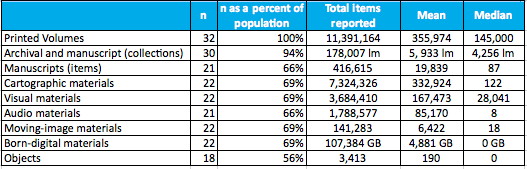 Special collections in remote storage: 56%
[Speaker Notes: Note radically different means and medians for all types of material other than archival and manuscript collections.
Born-digital: of the 22 reporting, 12 have none and another 5 have less than 20 GB—so only 5 RLUKs have a remotely significant amount of data.]
Funding for special collections acquisitions
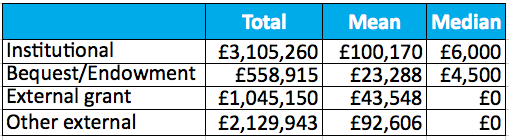 [Speaker Notes: Institutional: Drop BL and the mean drops to £53,000.
Bequest: Drop one institution and mean becomes £12,000.
External bids: 13 have no funds, 8 didn’t report, 4 have £200,000 or more.]
Most significant collections care problems
Collections care
Materials at high level of risk
Audiovisual: 47%
Born-digital: 41%


Funding for collections care
Institutional budget: 74%
External bids: 14%
Other external funds: 10%
Bequest/endowment: 2%
Changes in onsite use by type of user
Note: Numbers of respondents.
[Speaker Notes: Very similar pattern of increases by type of materials.]
Changes in onsite use by type of material
Note: Numbers of respondents.
[Speaker Notes: Very similar pattern of increases by type of materials.]
Use of digital cameras
Users may employ personal digital cameras in the special collections reading room: 71%
C.f. Lisa Miller, et al. “Capture and Release”: Digital Cameras in the Reading Room. OCLC Research, 2010. http://www.oclc.org/research/publications/library/2010/2010-05.pdf
[Speaker Notes: ARL 86%.]
Interlibrary loan of special collections
[Speaker Notes: Is this at all a priority for RLUK library directors? Huge emphasis on increasing spcoll resource sharing in US.]
Outreach
Social media
Blogs: 53%
Twitter: 52%
Wikipedia links: 40%
Flickr: 40%
YouTube: 38%
Facebook: 38%

External partners
Higher education: 90%
Local library/archives: 58%
Local museums: 48%
Business/commercial: 45%
User services: challenging issues
“Accurate and qualitative evidence of online use, as figures of on-site use becomes less meaningful indicators …”

“… students and younger academics lack the skills, knowledge and confidence to handle material archives and are more comfortable in a digital world …”
--Survey respondents
Access to uncataloged/unprocessed materials
Note: Numbers of respondents.
[Speaker Notes: Interesting that so many don’t allow use of uncataloged books. What’s the concern? Reading room security insufficient?]
Online catalog records
Printed volumes: 84%

Archives/MSS (collections): 72%

Manuscripts (items): 61%

Visual: 49%

Audiovisual: 47%

Cartographic: 43%

Born-digital: 27%
Note: red = percentage of records, not of respondents.
[Speaker Notes: Higher than US/Canada for every format other than born-digital, which is roughly the same.]
Change in size of backlogs
[Speaker Notes: Books: matches US data.
Other formats: greater decreases in US.]
Archival management
Archival finding aids
Online: 64%
Print-only or in local silos: 24%
None: 14%

Use of simplified processing techniques
Always: 22%
Sometimes: 66%
Never: 12%
Note: red = percentage of records, not of respondents.
[Speaker Notes: US/Canada: only 44% online, 30% offline. Archive Hub perhaps the reason? 
Simplified processing: a bit higher than in US.]
Access to Internet finding aids
Digitisation programmes
[Speaker Notes: 81% of RLUKs have an active digitization program.
Less common in US to have program based in spcoll.
Less common in US to need special funding.]
Large-scale digitisation of special collections
Definition: Systematic reproduction of entire collections using streamlined production methods to enable production at scale while accounting for special handling needs.
[Speaker Notes: In US 38% said they had done large-scale, but follow-up indicated that few had actually achieved results at scale or impressive rates of production.]
Digitisation: challenging issues
“… prioritisation of image capture, extent of academic collaboration ..., cost-effective means of identifying rights and assessing risk.”

“Special collections are in danger of being left behind with … increasing expectation that everything will be available online.”
--Survey respondents
Born-digital archival materials
U.S./Canada: our summary analysis

Undercollected
Undercounted
Undermanaged
Unpreserved
Inaccessible
Born-digital archival materials
Institutional strategy in place? 
Yes: 23%
In preparation: 41%
No: 36%

Materials held by: 69%

Holdings reported by: 31%
Percent held by top two libraries: 81%
Percent held by top five libraries: 99%
Mean holdings: 0

We surmise that collecting is generally passive, sporadic, limited.
[Speaker Notes: Top seven across entire population hold 99.99% of the total gigabytes.
RLUKs hold 93% of the total gigabytes.
Top two RLUKs hold 80% of the RLUK gigabytes (86,000 out of 107,354).
Top five RLUKs hold 99% of the RLUK gigabytes (106,358 GB out of 107,354).]
Born-digital archival materials
Most commonly held born-digital formats
Archives & manuscripts: 51%
Photographs: 52%
Institutional archival records: 52%
Audio: 42%
Publications: 42%
Email: 36%

Mean number of formats held: 4

Education/training needed by: 78%
[Speaker Notes: The mean number of different formats held by each RLUK is 4.4.]
Impediments to born-digital management
Born-digital: challenging issues
“Until [active collecting] happens, the ability to develop the capacity to manage such resources will not be addressed.”

“Lack of support from senior management who are put off from even discussing the matter due to potential cost implications.”
--Survey respondents
[Speaker Notes: Hence our current project on baby steps: need to help libraries get started.]
Education and training needs
Staffing: challenging issues
“Understanding of changing teaching and research needs in a digital age.”

“Training and acceptance of the changing landscape of special collections.”

“Culture change—shifting focus and priorities of curators, from “back of the house” to “front of house.”
--Survey respondents
“The present survey is timely and very welcome, but now it’s what is done with its findings—as soon as possible—that matters.”

--Survey respondent
Some things that jumped out at me
Archival management
24% of collections have an existing finding aid that is not online
As many backlogs are increasing as are decreasing
Fairly widespread use of simplified archival processing

Born-digital
Management and collecting both minimal to date
Is adequate education/training available?

Digitisation
High percent of programs are based in special collections
Have 48% really done large-scale projects?
More than half have licensed content to external vendors
Some things that jumped out at me
Funding
Almost entirely institutional; very limited external
Fundraising is 2nd-highest area of education/training need
Why did 45% of budgets increase in this economic climate?

User services
Interlibrary loan is nearly non-existent
71% permit users to utilize digital cameras in search room

Staffing
Has increased since 2000
Confronting change and balancing workloads are major issues